Common	- Black
+24V 	- Red
Control	- Blue
DIM10-250-11 wiring for a 
WattStopper FS-305
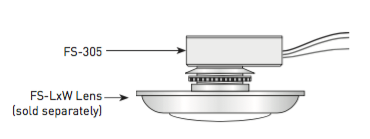 Black
Blue
Red
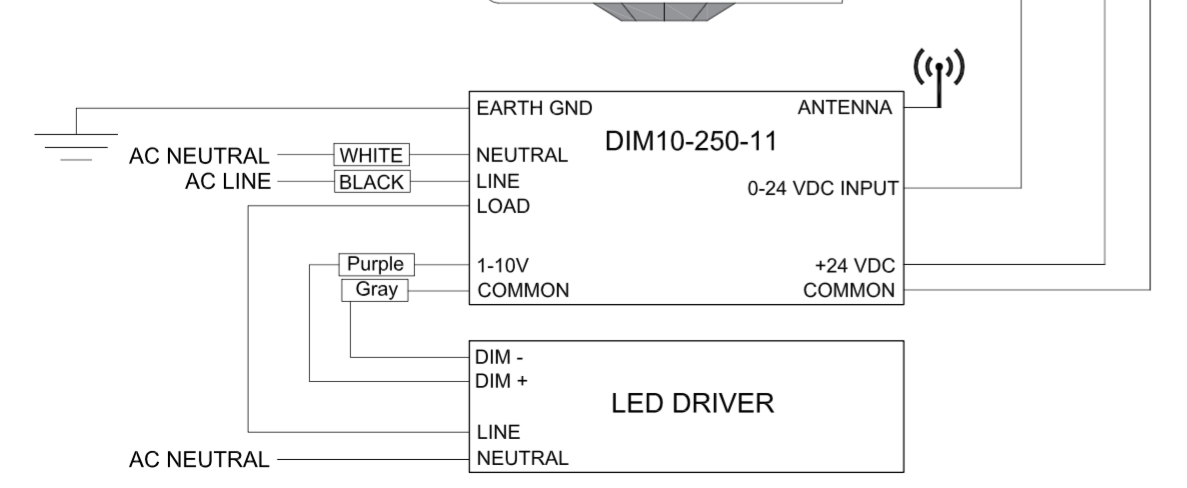